Gates and Logic:From switches to Transistors,      Logic Gates and Logic Circuits
Prof. Hakim Weatherspoon
CS 3410, Spring 2015
Computer Science
Cornell University
See: P&H Appendix B.2 and B.3 (Also, see  B.1)
Goals for Today
From Switches to Logic Gates to Logic Circuits
Understanding the foundations of 
  Computer Systems Organization and Programming
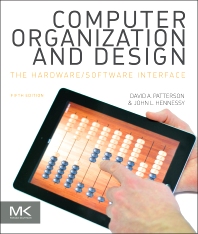 [Speaker Notes: How does my laptop work?  How does my phone work?  What is the underlying principles and design for these electronics?]
Goals for Today
From Switches to Logic Gates to Logic Circuits
Understanding the foundations of 
  Computer Systems Organization and Programming
		e.g. Galaxy Note 3
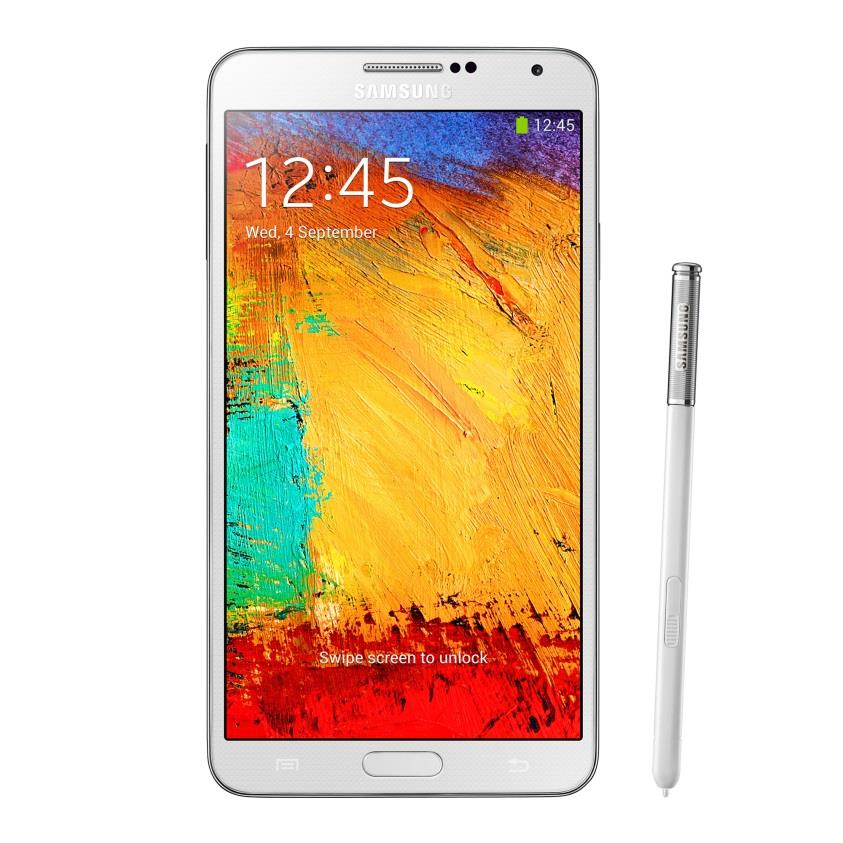 [Speaker Notes: How does my laptop work?  How does my phone work?  What is the underlying principles and design for these electronics?

Galaxy note 3 picture: http://www.anandtech.com/show/6768/samsung-details-exynos-5-octa-architecture-power-at-isscc-13]
Goals for Today
From Switches to Logic Gates to Logic Circuits
Understanding the foundations of 
  Computer Systems Organization and Programming
		e.g. Galaxy Note 3
	with the big.LITTLE 8-core ARM processor
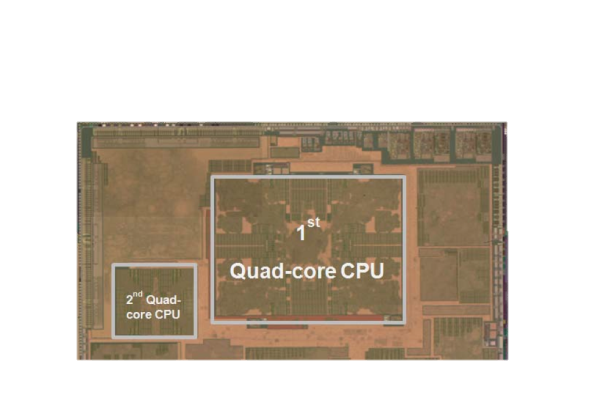 [Speaker Notes: How does my laptop work?  How does my phone work?  What is the underlying principles and design for these electronics?

Galaxy note 3 picture: http://www.anandtech.com/show/6768/samsung-details-exynos-5-octa-architecture-power-at-isscc-13]
Goals for Today
From Switches to Logic Gates to Logic Circuits
Understanding the foundations of 
  Computer Systems Organization and Programming
		e.g. Galaxy Note 3
	with the big.LITTLE 8-core ARM processor
[Speaker Notes: How does my laptop work?  How does my phone work?  What is the underlying principles and design for these electronics?

Galaxy note 3 picture: http://www.anandtech.com/show/6768/samsung-details-exynos-5-octa-architecture-power-at-isscc-13]
Goals for Today
From Switches to Logic Gates to Logic Circuits
Logic Gates
From switches
Truth Tables
Logic  Circuits
Identity Laws
From Truth Tables to Circuits (Sum of Products)
Logic Circuit Minimization
Algebraic Manipulations
Truth Tables (Karnaugh Maps) 
Transistors (electronic switch)
A switch
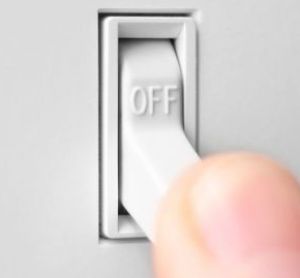 Acts as a conductor or insulator
Can be used to build amazing things…
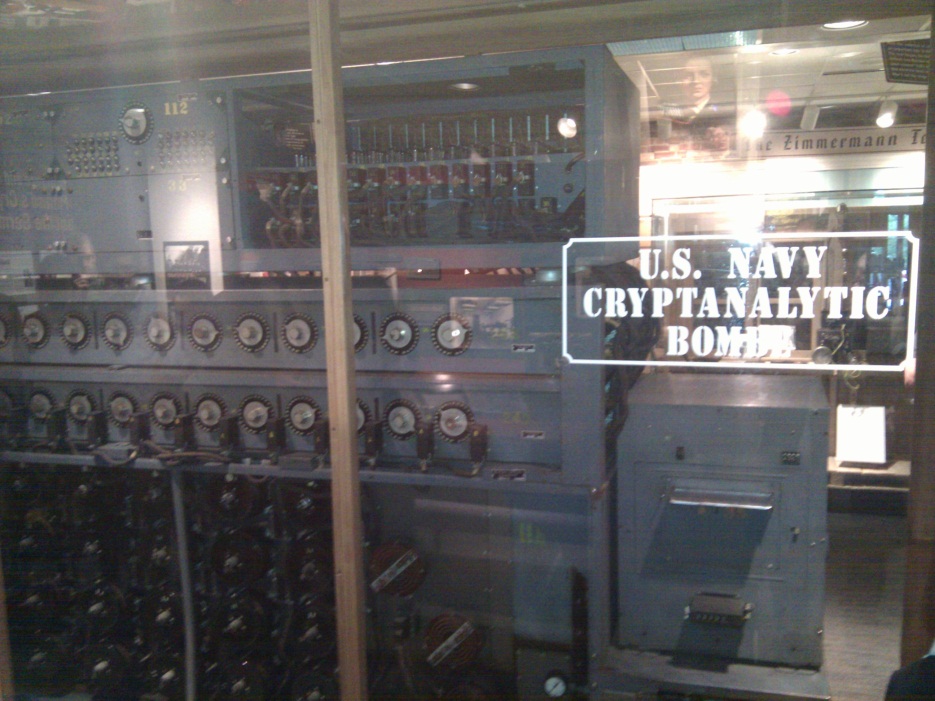 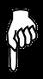 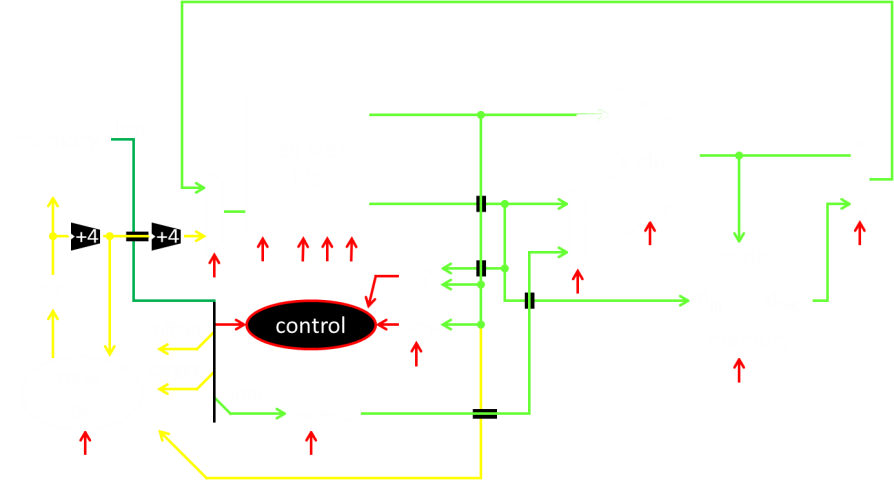 The Bombe used to break the German 
Enigma machine during World War II
[Speaker Notes: Pictures show the Bombe built by Alan Turing to break the enigma machine ciphers.
They were Fixed-Program Computers came before stored-program computers (general purpose)
The former required re-wiring (e.g. ENIAC took 3 weeks to “re-wire”).]
Basic Building Blocks: Switches to Logic Gates
+
Truth Table
A
-
B
[Speaker Notes: Speed and size of a mechanical switch

Truth Table: defines the output for all possible combinations of values for input]
Basic Building Blocks: Switches to Logic Gates
+
Truth Table
A
-
B
+
A
-
B
[Speaker Notes: Speed and size of a mechanical switch]
Basic Building Blocks: Switches to Logic Gates
+
Truth Table
A
-
B
+
A
-
B
[Speaker Notes: Speed and size of a mechanical switch]
Basic Building Blocks: Switches to Logic Gates
Either (OR)




Both (AND)
+
Truth Table
A
-
B
+
A
-
B
[Speaker Notes: Speed and size of a mechanical switch]
Basic Building Blocks: Switches to Logic Gates
Either (OR)




Both (AND)
Truth Table
A
-
OR
B
A
-
AND
B
[Speaker Notes: Speed and size of a mechanical switch]
Basic Building Blocks: Switches to Logic Gates
Either (OR)




Both (AND)
Truth Table
A
-
OR
0 = OFF
1 = ON
B
A
-
AND
B
[Speaker Notes: Speed and size of a mechanical switch]
Basic Building Blocks: Switches to Logic Gates
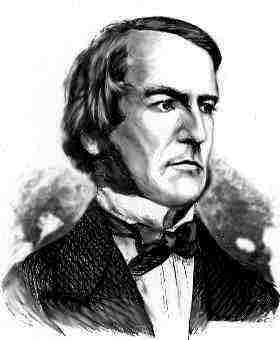 A
OR
B
George Boole,(1815-1864)
Did you know?
George Boole Inventor of the idea of logic gates. He was born in Lincoln, England and he was the son of a shoemaker in a low class family.
A
AND
B
[Speaker Notes: E.g. logic statements:
“Jane will only go to the cinema tonight if a good film is on AND she has enough money.”
“Stuart will only go to the birthday party on Sunday if Katie OR Sujit is going too.”]
Takeaway
Binary (two symbols: true and false) is the basis of Logic Design
[Speaker Notes: Add takeways at end of a block.  Possibly build on takeaways throughout lecture]
Building Functions: Logic Gates
NOT:


AND:


OR:




Logic Gates
digital circuit that either allows a signal to pass through it or not.
Used to build logic functions
There are seven basic logic gates: 
	AND, OR, NOT
A
A
B
A
B
[Speaker Notes: Flash Drives
Create truth table of AND or OR: state what they do]
Building Functions: Logic Gates
NOT:


AND:


OR:




Logic Gates
digital circuit that either allows a signal to pass through it or not.
Used to build logic functions
There are seven basic logic gates: 
	AND, OR, NOT, 
	NAND (not AND), NOR (not OR), XOR, and XNOR (not XOR) [later]
A
A
B
A
B
[Speaker Notes: Flash Drives
Create truth table of AND or OR: state what they do

Did you know? Logic gates allow the computer to do things such as add, divide, multiply, do simple yes and no reasoning in certain situations along with other things.]
Building Functions: Logic Gates
NOT:


AND:


OR:




Logic Gates
digital circuit that either allows a signal to pass through it or not.
Used to build logic functions
There are seven basic logic gates: 
	AND, OR, NOT, 
	NAND (not AND), NOR (not OR), XOR, and XNOR (not XOR) [later]
A
NAND:
A
A
B
B
NOR:
A
A
B
B
[Speaker Notes: Flash Drives
Create truth table of AND or OR: state what they do

Did you know? Logic gates allow the computer to do things such as add, divide, multiply, do simple yes and no reasoning in certain situations along with other things.]
Activity#1: Logic Gates
Fill in the truth table, given the following Logic Circuit made from Logic AND, OR, and NOT gates.
What does the logic circuit do?
a
b
Out
[Speaker Notes: Fill out table

Put, NOT, AND, OR labels in box]
Activity#1: Logic Gates
XOR: out = 1 if a or b is 1, but not both;  
          out = 0 otherwise.
			out = 1, only if a = 1 AND b = 0 
					OR  a = 0 AND b = 1
a
b
Out
[Speaker Notes: Fill out table]
Activity#1: Logic Gates
XOR: out = 1 if a or b is 1, but not both;  
          out = 0 otherwise.
			out = 1, only if a = 1 AND b = 0 
					OR  a = 0 AND b = 1
a
Out
b
[Speaker Notes: Fill out table

Remove instructions]
Activity#2: Logic Gates
Fill in the truth table, given the following Logic Circuit made from Logic AND, OR, and NOT gates.
What does the logic circuit do?
a
Out
d
b
[Speaker Notes: Fill out table]
Activity#2: Logic Gates
Multiplexor: select (d) between two inputs (a and b) and set one as the output (out)?
				out = a, if d = 0
				out = b, if d = 1
a
Out
d
b
[Speaker Notes: Fill out table
Ask rows in audience to fill in different rows of tabel]
Goals for Today
From Switches to Logic Gates to Logic Circuits
Logic Gates
From switches
Truth Tables
Logic  Circuits
Identity Laws
From Truth Tables to Circuits (Sum of Products)
Logic Circuit Minimization
Algebraic Manipulations
Truth Tables (Karnaugh Maps) 
Transistors (electronic switch)
Next Goal
Given a Logic function, create a Logic Circuit that implements the Logic Function…
…and,  with the minimum number of logic gates

Fewer gates: A cheaper ($$$) circuit!
[Speaker Notes: Can get logic circuit from truth table
Minimize logic circuit through algebraic reductions or Karnaugh Maps]
Logic Gates
NOT:


AND:


OR:


XOR:





.
A
A
B
A
B
A
B
[Speaker Notes: XOR is not a basic Logic Gate since it can be created from AND and OR gates, but it is often used as a basic Logic Operator]
Logic Gates
NOT:


AND:


OR:


XOR:





.
A
NAND:
A
A
B
B
NOR:
A
A
B
B
XNOR:
A
A
B
B
[Speaker Notes: XOR is not a basic Logic Gate since it can be created from AND and OR gates, but it is often used as a basic Logic Operator]
Logic Equations
[Speaker Notes: Apologize that there are three ways to represent the same logic equation

XOR is not a basic Logic Gate since it can be created from AND and OR gates, but it is often used as a basic Logic Operator
AND is “product”
OR is “sum”
Read outloud]
Logic Equations
[Speaker Notes: Apologize that there are three ways to represent the same logic equation

XOR is not a basic Logic Gate since it can be created from AND and OR gates, but it is often used as a basic Logic Operator
AND is “product”
OR is “sum”
Read outloud]
Identities
Identities useful for manipulating logic equations
For optimization & ease of implementation

a + 0 = 
a + 1 = 
a + ā = 


a ∙ 0  = 
a ∙ 1  = 
a ∙ ā  =
[Speaker Notes: Minimization activity
Maybe use picture to go through

Complement a+ā=1 and aā=0]
Identities
Identities useful for manipulating logic equations
For optimization & ease of implementation

a + 0 = 
a + 1 = 
a + ā = 


a ∙ 0  = 
a ∙ 1  = 
a ∙ ā  =
a
 1
 1
     

     0
     a
     0
a
b
a
b
[Speaker Notes: Minimization activity
Maybe use picture to go through

Complement a+ā=1 and aā=0]
Identities
Identities
A
↔
A
B
B
A
↔
B
A
B
Activity #3: Identities
Show that the Logic equations
below are equivalent.

(a+b)(a+c)	= a + bc

(a+b)(a+c)	=
[Speaker Notes: Minimization activity]
Activity #3: Identities
Show that the Logic equations
below are equivalent.

(a+b)(a+c)	= a + bc

(a+b)(a+c)	= aa + ab + ac + bc
		= a + a(b+c) + bc
		= a(1 + (b+c)) + bc
		= a + bc
[Speaker Notes: Minimization activity]
Logic Manipulation
functions: gates ↔ truth tables ↔ equations
Example: (a+b)(a+c) = a + bc
[Speaker Notes: (a+b)(a+c)
= aa + ab + ac + bc
= a + a(b+c) + bc
= a(1 + (b+c)) + bc
= a + bc]
Logic Manipulation
functions: gates ↔ truth tables ↔ equations
Example: (a+b)(a+c) = a + bc
[Speaker Notes: (a+b)(a+c)
= aa + ab + ac + bc
= a + a(b+c) + bc
= a(1 + (b+c)) + bc
= a + bc]
Takeaway
Binary (two symbols: true and false) is the basis of Logic Design

More than one Logic Circuit can implement same Logic function.  Use Algebra (Identities) or Truth Tables to show equivalence.
[Speaker Notes: Add takeways at end of a block.  Possibly build on takeaways throughout lecture]
[Speaker Notes: Think-Pair-Share: Why does minimization matter]
Goals for Today
From Switches to Logic Gates to Logic Circuits
Logic Gates
From switches
Truth Tables
Logic  Circuits
Identity Laws
From Truth Tables to Circuits (Sum of Products)
Logic Circuit Minimization
Algebraic Manipulations
Truth Tables (Karnaugh Maps) 
Transistors (electronic switch)
Next Goal
How to standardize minimizing logic circuits?
Logic Minimization
How to implement a desired logic function?
[Speaker Notes: Draw circuit and go through out=true cases
Have not done cheaply yet]
Logic Minimization
How to implement a desired logic function?
Write minterms
sum of products:
OR of all minterms where out=1
[Speaker Notes: Show what out equals]
Logic Minimization
How to implement a desired logic function?
a
b
c
out
corollary: any combinational circuit can be implemented in two levels of logic (ignoring inverters)
[Speaker Notes: Show what out equals]
Karnaugh Maps
How does one find the most efficient equation?
Manipulate algebraically until…?
Use Karnaugh maps (optimize visually)
Use a software optimizer

For large circuits
Decomposition & reuse of building blocks
Minimization with Karnaugh maps (1)
Minimization with Karnaugh maps (2)
ab
c
00     01      11      10
0
1
Minimization with Karnaugh maps (2)
ab
c
00     01      11      10
0
1
Minimization with Karnaugh maps (2)
ab
c
00     01      11      10
0
1
Karnaugh Minimization Tricks (1)
ab
c
00     01     11     10
0
1
ab
c
00     01     11     10
0
1
Karnaugh Minimization Tricks (1)
ab
c
00     01     11     10
0
1
ab
c
00     01     11     10
0
1
Karnaugh Minimization Tricks (2)
ab
cd
00     01     11     10
00
01
11
10
ab
cd
00     01     11     10
00
01
11
10
Karnaugh Minimization Tricks (2)
ab
cd
00     01     11     10
00
01
11
10
ab
cd
00     01     11     10
00
01
11
10
Karnaugh Minimization Tricks (3)
ab
cd
00     01     11     10
00
01
11
10
ab
cd
00     01     11     10
00
01
11
10
Karnaugh Minimization Tricks (3)
ab
cd
00     01     11     10
00
01
11
10
ab
cd
00     01     11     10
00
01
11
10
a
b
d
Multiplexer
A multiplexer selects between multiple inputs
out = a, if d = 0
out = b, if d = 1

Build truth table
Minimize diagram
Derive logic diagram
[Speaker Notes: What is the truth table]
Multiplexer Implementation
a
b
d
Multiplexer Implementation
a
b
d
Build the Karnaugh map
ab
d
00     01     11     10
0
1
Multiplexer Implementation
a
b
d
Build the Karnaugh map
ab
d
00     01     11     10
0
1
Multiplexer Implementation
a
b
d
ab
d
00     01     11     10
0
1
a
out
d
b
Takeaway
Binary (two symbols: true and false) is the basis of Logic Design

More than one Logic Circuit can implement same Logic function.  Use Algebra (Identities) or Truth Tables to show equivalence.

Any logic function can be implemented as “sum of products”.  Karnaugh Maps minimize number of gates.
[Speaker Notes: Add takeways at end of a block.  Possibly build on takeaways throughout lecture]
Administrivia
Dates to keep in Mind
Prelims: Tue Mar 3rd and Thur April 30th 
Lab 1: Due Fri Feb 13th  before Winter break
Proj2: Due  Thur Mar 26th before Spring break
Final Project: Due when final would be (not known until Feb 14th)
Administrivia
Lab Sections (required)
Labs sections are required. 
Separate than lecture and homework
Bring laptop to Labs
“Make up” lab sections only 8:40am Wed, Thur, or Fri
This week: intro to logisim and building an adder

	T	2:55 – 4:10pm		Carpenter Hall 104 (Blue Room)
	W	8:40—9:55am		Carpenter Hall 104 (Blue Room)
	W	11:40am – 12:55pm	Carpenter Hall 104 (BlueRoom)	W	1:25 – 2:40pm		Carpenter Hall 104 (BlueRoom)
	W	3:35 – 4:50pm		Carpenter Hall 104 (Blue Room)	W	7:30—8:45pm		Phillips 318
	R	8:40 – 9:55pm		Carpenter Hall 104 (Blue Room)	R	11:40 – 12:55pm		Carpenter Hall 104 (Blue Room)	R	2:55 – 4:10pm		Carpenter Hall 104 (Blue Room)	F	8:40 – 9:55am		Carpenter Hall 104 (Blue Room)
	F	11:40am – 12:55pm	Carpenter Hall 104 (Blue Room)
	F	1:25 – 2:40pm		Carpenter Hall 104 (Blue Room)
	F	2:55 – 4:10pm		Carpenter Hall 104 (Blue Room)
iClicker
Attempt to balance the iClicker graph







Register iClicker
http://atcsupport.cit.cornell.edu/pollsrvc/
iClicker GO
    http://pollinghelp.cit.cornell.edu/iclicker-go/#students
Goals for Today
From Transistors to Gates to Logic Circuits
Logic Gates
From transistors
Truth Tables
Logic  Circuits
Identity Laws
From Truth Tables to Circuits (Sum of Products)
Logic Circuit Minimization
Algebraic Manipulations
Truth Tables (Karnaugh Maps) 
Transistors (electronic switch)
Activity#4 How do we build electronic switches?
Transistors:
6:10 minutes (watch from from 41s to 7:00)
http://www.youtube.com/watch?v=QO5FgM7MLGg

Fill our Transistor Worksheet with info from Video
[Speaker Notes: Everything that we have shown them can be constructed in silicon.]
NMOS and PMOS Transistors
PMOS Transistor






Connect source to drain when gate = 0
P-channel
NMOS Transistor






Connect source to drain when gate = 1
N-channel
VS= 0 V
VD
VG
VG
VG = VS
VG = VS
VG = 0 V
VG = 0 V
VS = 0 V
VD
NMOS and PMOS Transistors
PMOS Transistor






Connect source to drain when gate = 0
P-channel
NMOS Transistor






Connect source to drain when gate = 1
N-channel
VS= 0 V
VD
VG
VG
VG = 1
VG = 1
VG = 0
VG = 0
VS = 0 V
VD
Inverter
Vsupply (aka logic 1)
Function: NOT
Called an inverter
Symbol:



Useful for taking the inverse of an input

CMOS: complementary-symmetry metal–oxide–semiconductor
0
1
in
out
out
in
(ground is logic 0)
Truth table
Inverter
Vsupply
Vsupply (aka logic 1)
Function: NOT
Called an inverter
Symbol:



Useful for taking the inverse of an input

CMOS: complementary-symmetry metal–oxide–semiconductor
1
0
in
out
out
in
(ground is logic 0)
Truth table
Inverter
Vsupply
Vsupply (aka logic 1)
Function: NOT
Called an inverter
Symbol:



Useful for taking the inverse of an input

CMOS: complementary-symmetry metal–oxide–semiconductor
Out = 1
Out = 0
A = 0
A = 1
in
out
out
in
(ground is logic 0)
Truth table
NAND Gate
Vsupply
Vsupply
Function: NAND
Symbol:
1
1
A
B
0
a
out
out
1
b
B
1
A
NOR Gate
Vsupply
Function: NOR
Symbol:
0
A
a
0
B
out
b
1
out
0
0
B
A
[Speaker Notes: Example]
Building Functions (Revisited)
NOT:


AND:


OR:





NAND and NOR are universal
Can implement any function with NAND or just NOR gates
useful for manufacturing
[Speaker Notes: Flash Drives
Create truth table of AND or OR: state what they do]
Building Functions (Revisited)
NOT:


AND:


OR:






NAND and NOR are universal
Can implement any function with NAND or just NOR gates
useful for manufacturing
a
a
b
a
b
[Speaker Notes: Flash Drives
Create truth table of AND or OR: state what they do]
Logic Gates
One can buy gates separately
ex. 74xxx series of integrated circuits
cost ~$1 per chip, mostly for packaging and testing

Cumbersome, but possible to build devices using gates put together manually
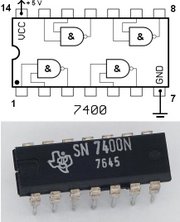 Then and Now
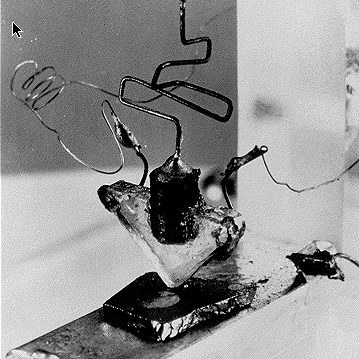 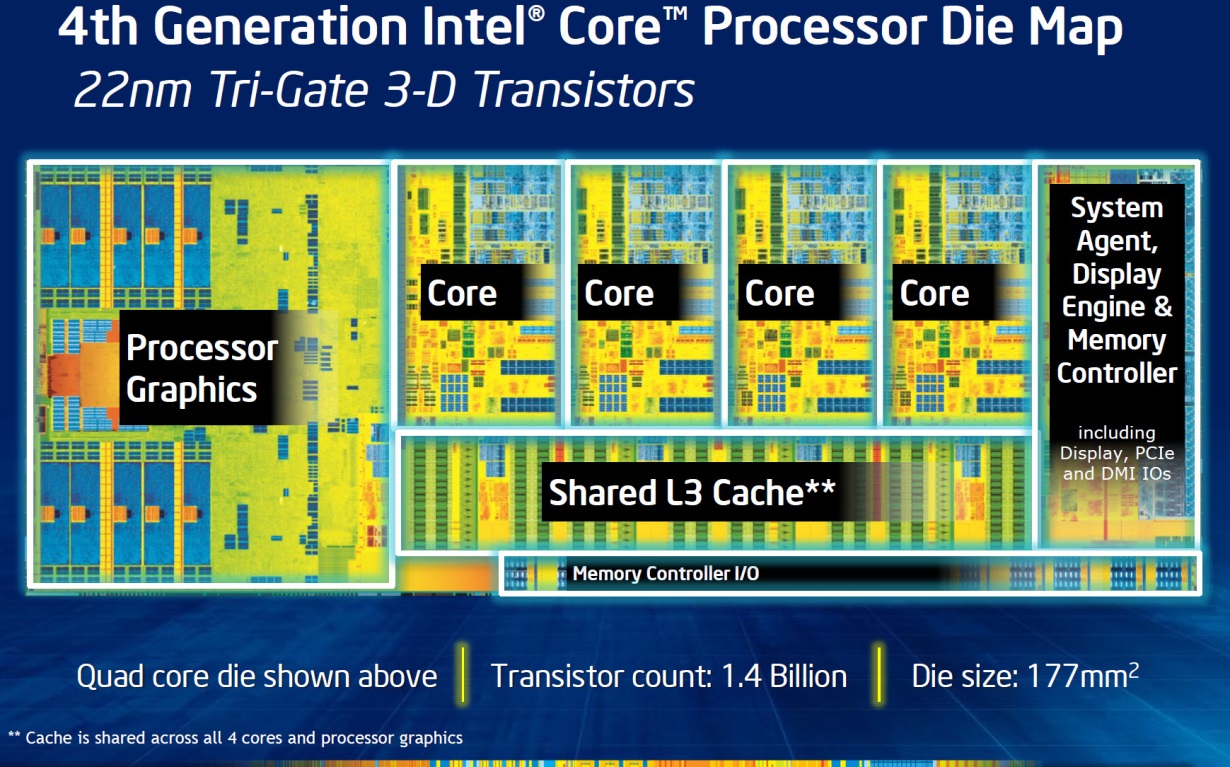 http://techguru3d.com/4th-gen-intel-haswell-processors-architecture-and-lineup/
The first transistor
on a workbench at 
	AT&T Bell Labs in 1947
Bardeen, Brattain, and Shockley
An Intel Haswell
1.4 billion transistors
177 square millimeters
Four processing cores
[Speaker Notes: John Bardeen
Walter Brattain
William Shockley]
Then and Now
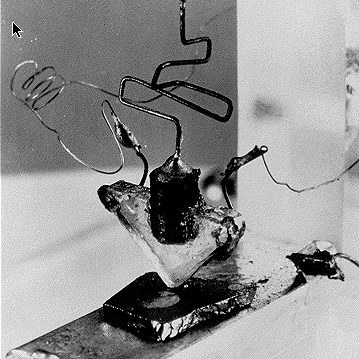 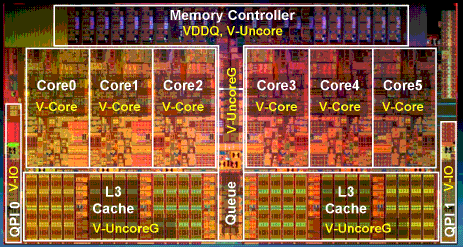 http://www.theregister.co.uk/2010/02/03/intel_westmere_ep_preview/
The first transistor
on a workbench at 
	AT&T Bell Labs in 1947
Bardeen, Brattain, and Shockley
An Intel Westmere
1.17 billion transistors
240 square millimeters
Six processing cores
[Speaker Notes: John Bardeen
Walter Brattain
William Shockley]
Big Picture: Abstraction
Hide complexity through simple abstractions
Simplicity
Box diagram represents inputs and outputs
Complexity
Hides underlying NMOS- and PMOS-transistors and atomic interactions
Vdd
a
out
in
d
out
b
Vss
a
d
out
in
out
b
Summary
Most modern devices are made from billions of on /off switches called transistors
We will build a processor in this course!
Transistors made from semiconductor materials:
MOSFET – Metal Oxide Semiconductor Field Effect Transistor
NMOS, PMOS – Negative MOS and Positive MOS
CMOS – complementary MOS made from PMOS and NMOS transistors
Transistors used to make logic gates and logic circuits
We can now implement any logic circuit
Can do it efficiently, using Karnaugh maps to find the minimal terms required
Can use either NAND or NOR gates to implement the logic circuit
Can use P- and N-transistors to implement NAND or NOR gates